8.4 delavnica:
Glas učenca – povratna informacija učitelju
8.4 delavnica: Glas učenca – povratna informacija učitelju
NAMEN DELAVNICE
Pridobiti povratne informacije učencev o njihovem doživljanju pouka.
8.4 delavnica: Glas učenca – povratna informacija učitelju
POTEK DELAVNICE
Spremljaj pouk in s križcem označi, kdaj med uro pouka si imel/-a možnost:








Nato še napiši, kaj si se pri pouku danes novega naučil/-a.
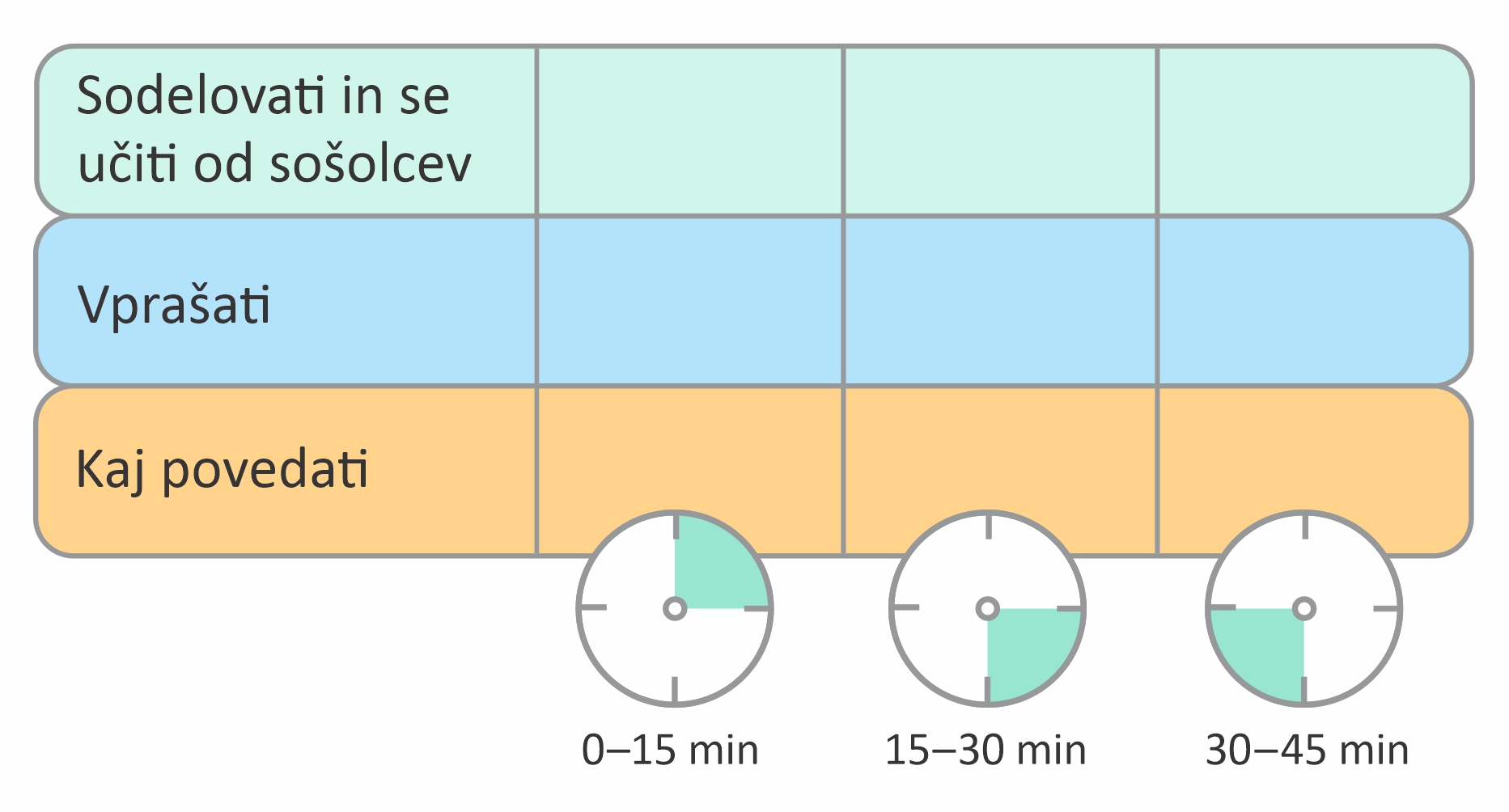